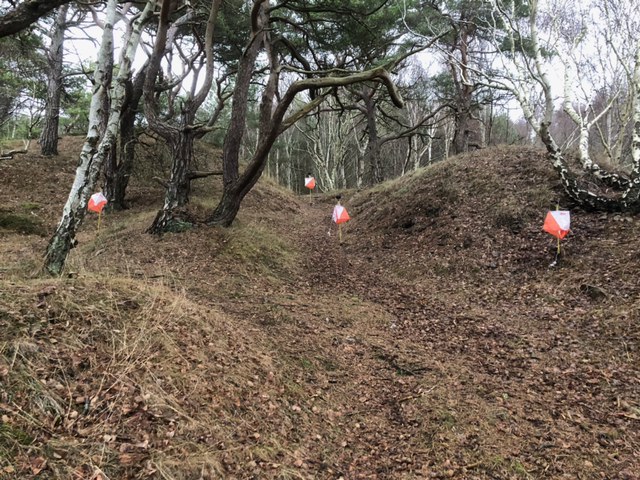 Hantering av Toe Punch systemet vid en PreO-tävling
Owe Andersson
2023 ver 1
Toe – Punch stämplingssystem
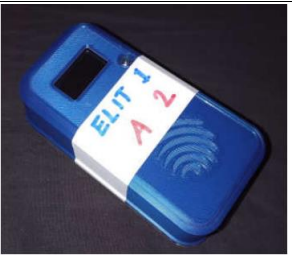 Program
Toe-Punch material
Programvaror
PreO resultat – Sätta upp tävlingen
Planera tävlingsbanan
Konfigurera stämplingsenheter.
Hantera ID brickor för tävlande. 
ANT - app för tid och tempofunktionär
Toe Punch system
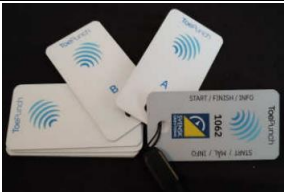 2
Martin Fredholm
SOFT stöd och kontakt om Toe-punch
Martin Fredholm  - martin.fredholm@telia.com
Tel - 0701 - 73 15 69

PreO Resultat  -  www.preoresultat.se  
Boka användningen av Toe-punch med honom
Toe Punch system
3
20XX-02-04
Material
Toe-Punch material som SOFT har för uthyrning. 
Enheter 40st (kodsiffror 31- )
ID brickor nr 1001-1200
Bluetooth skrivare
Utsättningspinnar med hållare
Programmerings brickor

Utvecklat i tjeckien, Libor Forst
Toe Punch system
4
20XX-02-04
Programvaror
Inloggning till PreOresultat.se
Skaffa en inloggning till PreOresultat.se 
Martin Fredholm
Ladda hem appar. (obs! Adroid telefoner/Padda)
ANT version 4.11.3       www.http://ant.yq.cz
ToePunch configurering  ToePunch (yq.cz)
ToePunch config Tool. (1.0.4.906) 
https://preoresultat.se/filer/toe
Toe Punch system
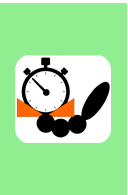 5
20XX-02-04
PreO Resultat - lägga upp en tävling
Logga in och skapa ny tävling. 
Tävlings ID  (ex: 100492)
Administration
Importerar klasser och anmälningar från Eventor.
Redigerar klasser och lägger upp ”tävlingen”
Lottar klasser
Redigerar klasser och deltagare.
Toe Punch system
6
20XX-02-04
PreO Resultat – Redigera klass
Här finns flera olika inställningar. De flesta intuitiva.
Viktiga:
Typ av start – Tidstart/Köstart beroende på om Tidkontrollen är före eller efter banan  
Maxtid vid tidkontroll och strafftid – kommer till appen vid TK.
Antal kontroller på banan och ev stopp. 
Banans kontroller med facit och kodsiffror
Toe Punch system
7
20XX-02-04
Flera klasser vid samma siktpunkt
När en bana har två eller flera kontroller från samma siktpunkt behövs samma antal enheter.
	ex. två enheter för Elit.
När flera banor har samma siktpunkt kommer bana A och B ha samma kodsiffra som Elitbanans enhet
	ex. A och B får samma kodsiffra som  	E14 eller E15.
Toe Punch system
8
20XX-02-04
Förbered enheterna
Enheterna är förberedda för Elit/A-bana från nr 31 och upp till 55.  
Utgå alltid från Elitbana med K1=31, K2=32, K3=33 osv.
Om A-banan har andra kontroller får enheterna kompletteras med rätt märkning. 
Om en bana (c-banan) har egna kontroller används ett nytt nummer utanför Elit/A-banan. 
På lådan finns märklappar att använda.
Dessa ska återställas enligt bild efteråt.
Toe Punch system
9
20XX-02-04
Före tävlingen – konfigurera enheter
Alla enheter har en egen kodsiffra som står på undersidan. 
- Starta alla enheter 
Konfigurera ett internt nätverk med t.ex. mobilen
Sätt tiden på alla enheter. 
KLART !
Sätt ut enheterna i skogen. 
När allt är utsatt finns ID-brickor för en check att allt blir rätt (Elit, A, B, C)
Toe Punch system
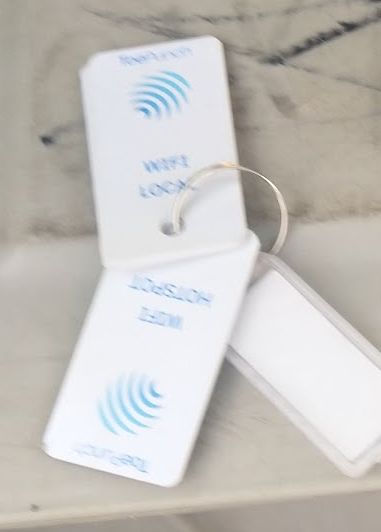 10
20XX-02-04
Vid tävlingen - Start
Deltagarna hämtar ut sin bricka. (vid flerdagarstävlingar kan deltagare behålla sin bricka och använda samma nummer.)
Brickor – start, A, B, C, D, E, Z
Brickorna måste tömmas av deltagaren. 
ID brickan används vid start och stopp för tidtagningen.
Toe Punch system
11
20XX-02-04
Under tävlingen.
De tävlande stämplar med brickorna på enheterna som sitter vid varje kontroll. 
Enheten bör sitta på motsatta sidan av siktpunkten för att minimera risken för att andra ska se stämplingen. 
Vid målgång stämplar man med ID brickan.
Med Toe-Punch behövs ingen funktionär vid målet.
Toe Punch system
12
20XX-02-04
Avläsning av brickor i sekreteriat
Efter målgång kommer de tävlande till sekreteriatet för utläsning av brickor
En person för utläsning. 
Appen  - Toepunch config tool
”REDING ANSWER”
NFC läsare måste finnas
Konfigurera tävlingen – tävlingsnumret från PreO-resultat
Koppla printern via bluetooth
Efter avläsning läses allt in på PreO resultat sidan.
Toe Punch system
13
20XX-02-04
Kontroll av resultat
Via PreO resultat kontrolleras att svaren kommit in. 
Eventuella ändringar och justeringar av fel kan genomföras via ”Inmatning”
Klicka på namn
Justera ev. svar 
Justera ev tider.
Toe Punch system
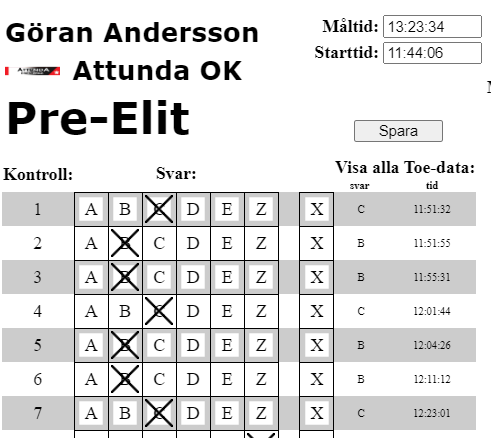 14
20XX-02-04
App vid tidkontroll
Vid en tidkontroll kan man använda ANT-appen för registrering
Den hjälper funktionären med instruktioner, tidtagning och registrering av resultat. 
Konfigurera enheten med rätt tävling och instruktioner.
Toe Punch system
15
20XX-02-04
ANT konfigurering
Konfigurera appen (vid de tre punkterna , uppe höger)
Tävling.
Tävlings ID 
Appens läge – TC/funktionär
Identifiering av tävlande Med ID eller Namn
Anvisningar för tävlande. 
FÄRDIG
Toe Punch system
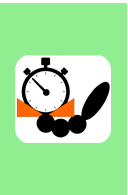 16
20XX-02-04
ANT konfigurering av tidkontroll
Antal skärmar
Ev falska
Antal uppgifter
Total max tid 
Varnings tid
Toe Punch system
17
20XX-02-04
ANT konfigurering Tempotävling
Konfigurera appen (vid de tre punkterna , uppe höger)
Tävling.
Tävlings ID 
Appens läge – TC/funktionär
Identifiering av tävlande Med ID eller Namn
Anvisningar för tävlande. 
FÄRDIG
Konfigurera enheten för den station den ska tillhöra
Toe Punch system
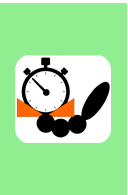 18
20XX-02-04
Prova och testa.
Det finns många olika inställningar.
Instruktioner för funktionär vad den ska säga. 
Instruktioner och hjälp finns i apparna.
Kontrollera och testa innan.


Övriga frågor.
Toe Punch system
19
20XX-02-04